Detecting the other ions
How might the other ions be detected - those in streams A and C which have been lost in the machine?
Remember that stream A was most deflected - it has the smallest value of m/z (the lightest ions if the charge is 1+).
To bring them on to the detector, you would need to deflect them less - by using a smaller magnetic field (a smaller sideways force).
To bring those with a larger m/z value (the heavier ions if the charge is +1) on to the detector you would have to deflect them more by using a larger magnetic field.
If you vary the magnetic field, you can bring each ion stream in turn on to the detector to produce a current which is proportional to the number of ions arriving.
The mass of each ion being detected is related to the size of the magnetic field used to bring it on to the detector. The machine can be calibrated to record current (which is a measure of the number of ions) against m/z directly. The mass is measured on the 12C scale.
What the mass spectrometer output looks like
The output from the chart recorder is usually simplified into a "stick diagram". This shows the relative current produced by ions of varying mass/charge ratio.

The stick diagram for molybdenum looks lilke this:
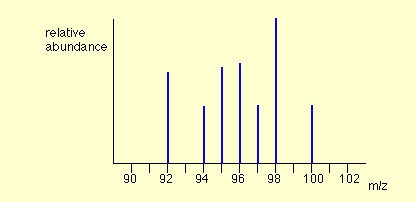